MANTENiment: vàlvules i canonades
MP02_Transport de sòlids i fluids 
UF1_Transport de líquids 
NF1_Control i transport de fluids 
A1.4_Manteniment
Manteniment vàlvules
Ajustar les femelles d’unió entre la tapa i el cos i del premsaestopes.
Lubricació i engrassament 
Instal·lació de nous anells d’estopada
Manteniment vàlvules
LUBRICACIÓ I ENGRASSAMENT
Algunes parts de les vàlvules necessiten lubricant pel seu correcte funcionament.
S’ha d’engressar l’eix per la part de la rosca visible
Els cargols i les femelles que uneixen la tapa i el cos de la vàlvula 
Si la vàlvula l’acompanya algun actuador d’engranatge, pneumàtic, hidràulic o elèctric, també s’han de lubricar les zones mòbils.
Manteniment vàlvules
LUBRICACIÓ I ENGRASSAMENT
Les vàlvules de mascle se’ls injecta lubricant amb una pistola a pressió entre la cara del mascle i el seient del cos per evitar fugues  permet tenir un tancament hermètic i inhibeix la corrosió






La majoria de vàlvules de papallona tenen una lubricació permanent  no s’ha de lubricar el seu interior 
L’estopada de tefló és autolubricant
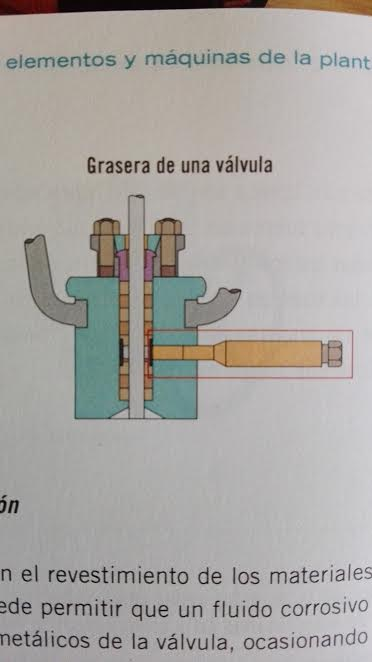 Manteniment vàlvules
CONTROL DE LA CORROSIÓ 
Qualsevol error en el revestiment dels materials metàl·lics o en el segellat pot permetre que un fluid corrosiu entri en contacte amb els materials metàl·lics de la vàlvula, ocasionant un mal funcionament. 
Per detectar-ho s’ha d’inspeccionar visual i periòdicament la vàlvula, comprovant indicis de corrosió: petites picades en el cos, petita corrosió en les femelles del premsaestopes, en la volandera o l’eix
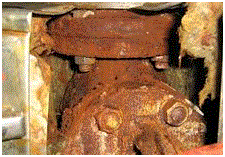 Manteniment vàlvules
CONTROL DE LA CORROSIÓ
Racks corrosimètrics: tenen forma d’anell i s'insereixen en l’estopada. La seva funció és el control de la corrosió de les zones internes de les vàlvules, ja que estan fabricades en materials similars de les vàlvules. 
Les vàlvules amb revestiment solen tenir en el seu segellat, elements d’aquests tipus per separar les seccions revestides i les no revestides
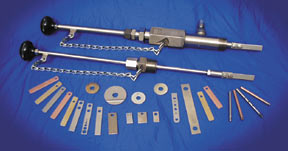 Manteniment vàlvules
CONTROL PREMSAESTOPES
El premsaestopes és el mètode que s’utilitza habitualment per comprimir l’estopada. Està compost per un casquet ajustat per un anell, o volandera. Aquesta volandera està cargolada i apretada amb una femella a la tapa de la vàlvula. Aquesta femella es la de premsaestopes. 

Es necessari que habitualment es comprovi l’ajustament de les femelles per poder prevenir, o en tot cas eliminar, possibles fugues que es poden produir per l’estopada. 
S’han d’ajustar les femelles periòdicament i substituir-les si estan desgastades
Manteniment vàlvules
SUBSTITUCIÓ ESTOPADA
El segellat de la vàlvula es du a terme a través de l’estopada. Per substituir-la a vegades s’ha d’obrir la tapa. Si s’ha d’obrir la tapa de la vàlvula, el primer pas és aïllar la vàlvula dels dos costats.
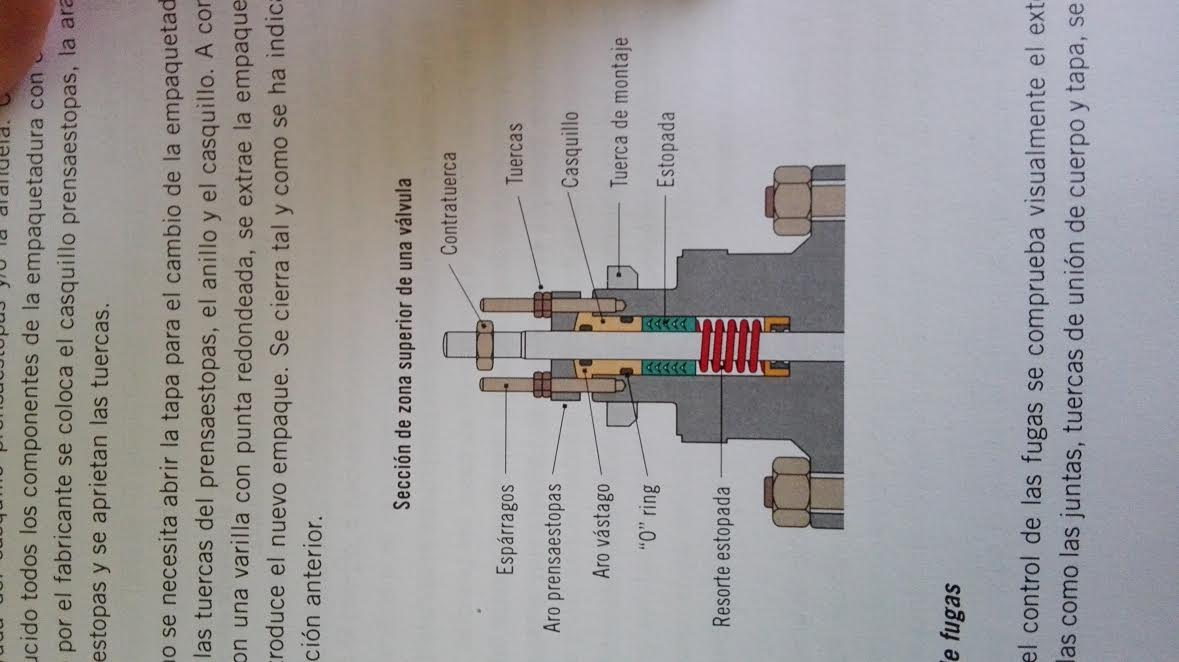 Manteniment vàlvules
CONTROL DE FUGUES 
Es comprova visualment l’exterior de les vàlvules i de les juntes, les femelles d’unió del cos i de la tapa, s’inspecciona si hi ha picades de corrosió i comprovar les femelles premsaestopes

https://www.youtube.com/watch?v=0WEughXQWVg
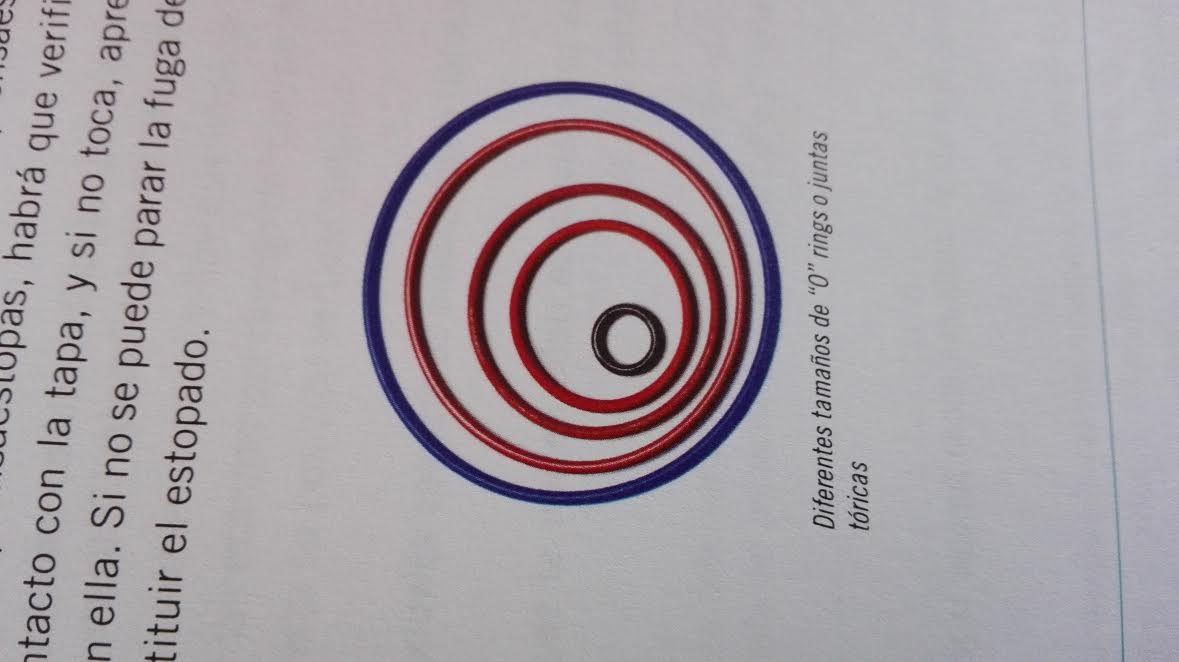 Manteniment canonades
https://www.youtube.com/watch?v=GmPXIIEuRjE
https://www.youtube.com/watch?v=X5S48nytYJg